«РАЗВИТИЕ НАВЫКОВ СКОРОЧТЕНИЯ В НАЧАЛЬНОЙ ШКОЛЕ»
Учитель начальных классов Сорокина О.И.
Чтение –это окошко, через которое дети видят и познают мир и самого себя. Чтение воспитывает, развивает  и обучает.

«Отличники»- 150 слов в минуту
«Хорошисты»- 120 слов в минуту
«Троечники» - 80-90 слов в минуту
Факторы влияющие на технику чтения:
Развитие дыхания
Развитие зрительной памяти
Развитие оперативной памяти
Расширение центрального поля зрения
Тренировка речевого аппарата
Анаграммы
ЧШКАА ПАОВР
ТСЕТО
ДИАВН
РАТЕКА
ПОИН
ПЛТЬАО КСАЛС
ЛКОЖА
ЧДМОЕАН
Струп - тест
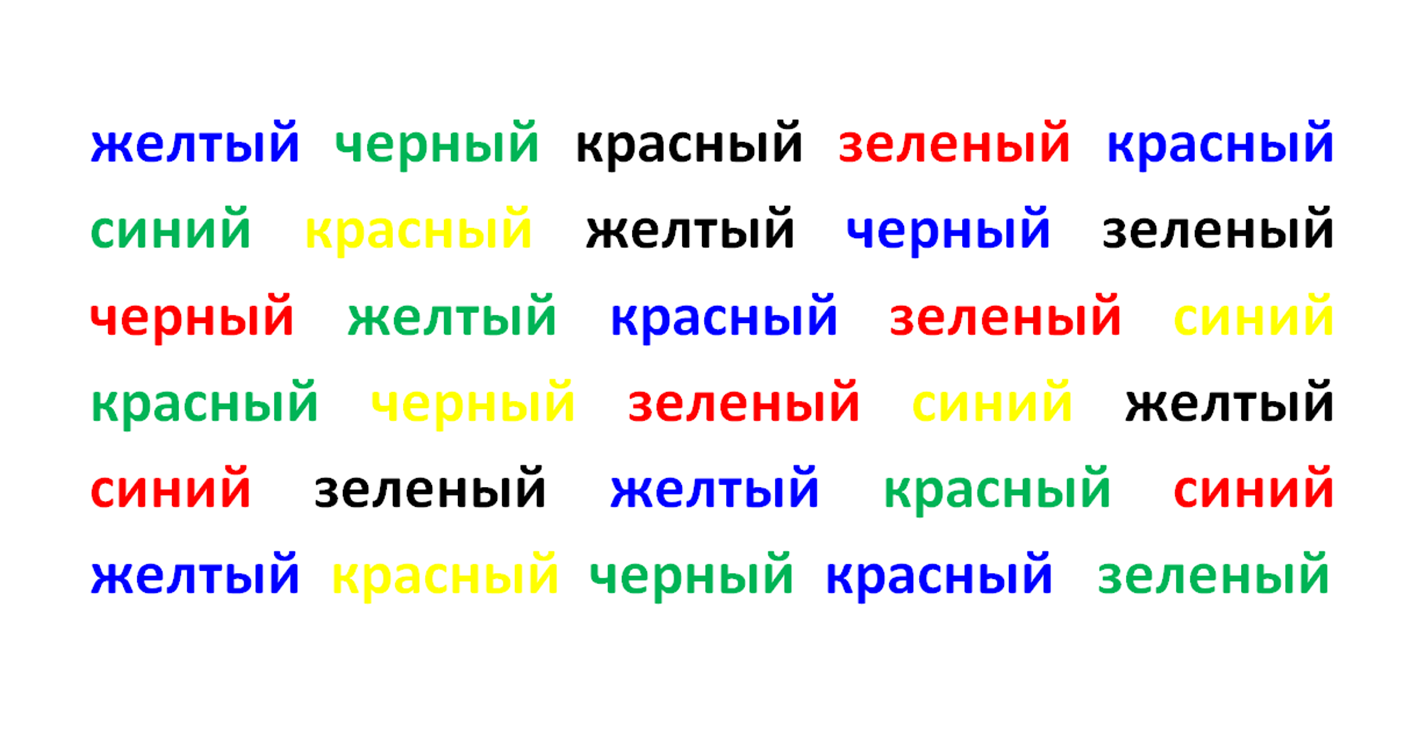 Чтение со "шторкой"
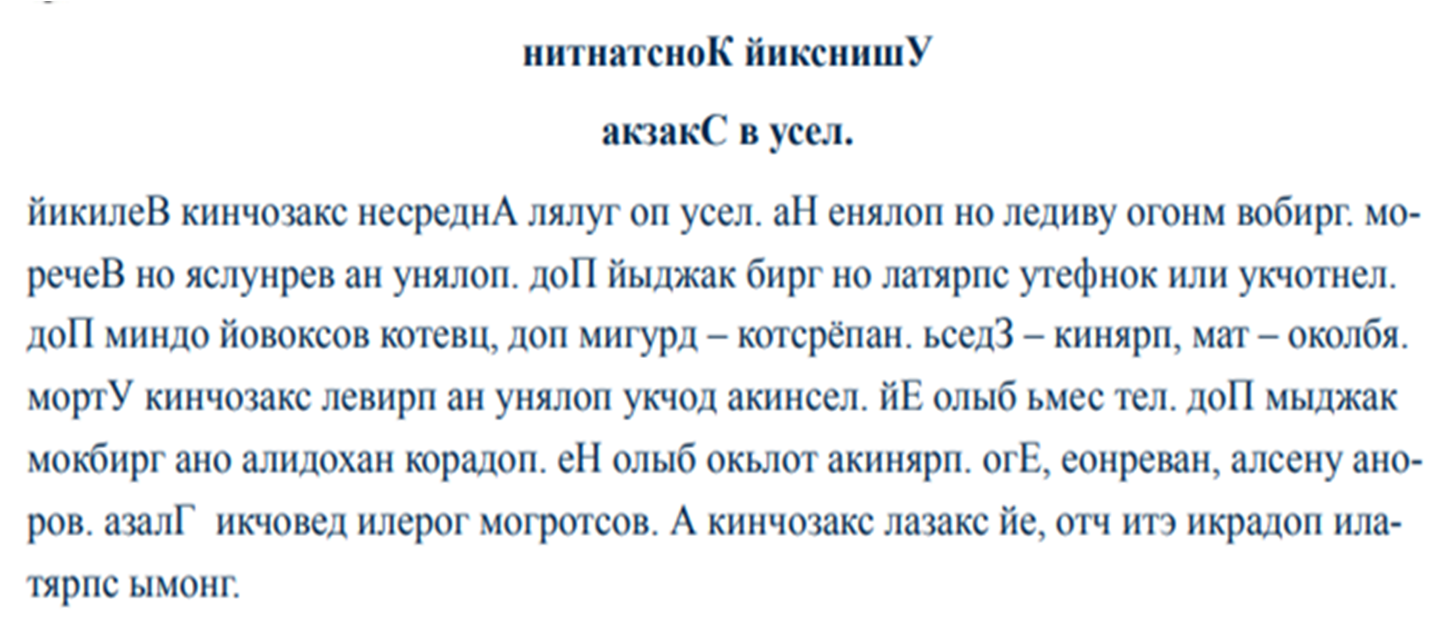 Таблица Шульте
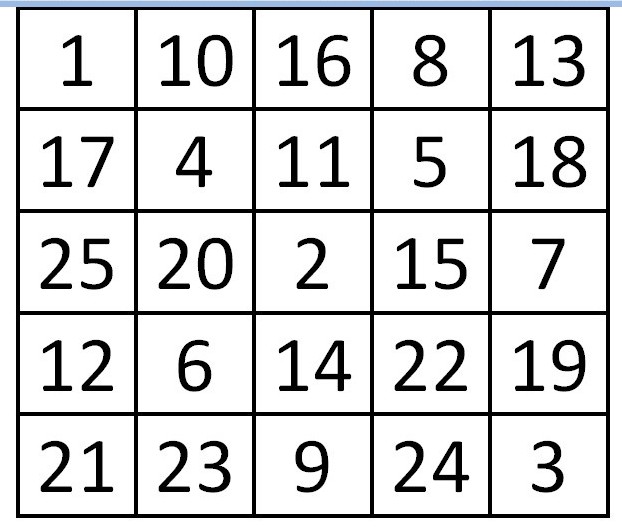